Информационные знаки лица (2)
Глаза как зеркало внутреннего мира человека
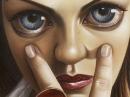 Глаза и губы человека — наиболее подвижные и выразительные элементы лица
Размер глаз
(1) Большие   и   (2) Маленькие
Глаза нужно оценивать не в сравнении с глазами другого человека, а с размером своего лица: в целом.
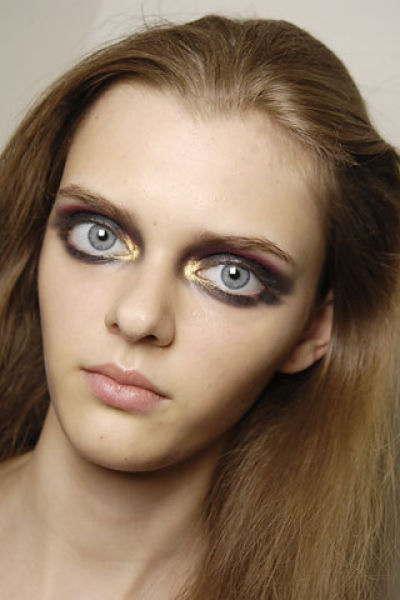 Расстояние между глазами
Если расстояние между внутренними уголками глаза равно ширине глаза, – это рассматривается как нормальное расстояние. 
Если меньше ширины глаза – близко посаженные глаза. 
Если больше ширины глаза – широко посаженные глаза.
Расстояние между глазами
Широко посаженные глаза
Близкорасположенные глаза
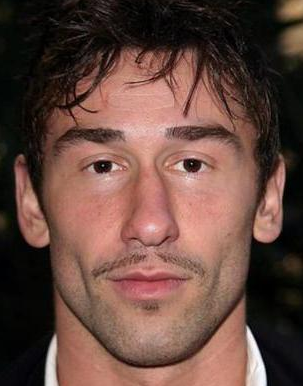 Внешние уголки глаз
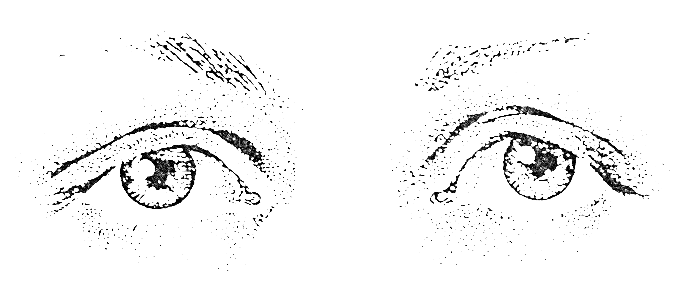 Наличие критического восприятия
Отсутствие критического восприятия
Выступание глазных яблок
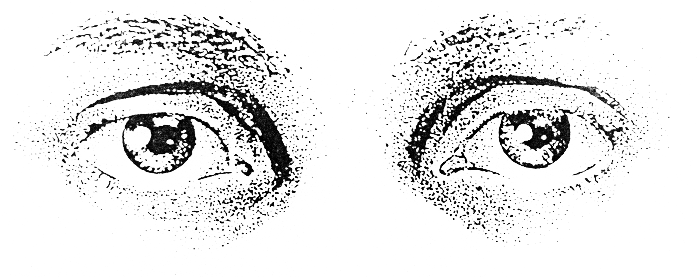 Глаза глубоко посаженные
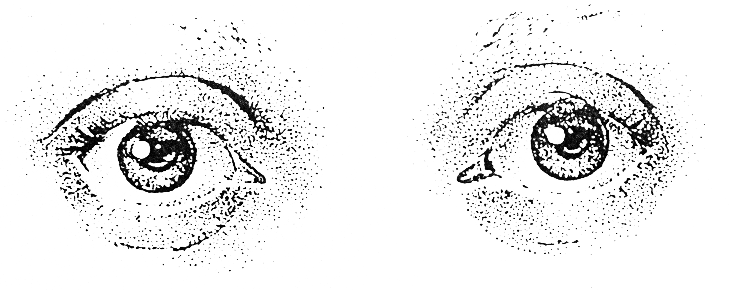 Глаза навыкате
Глаза навыкате
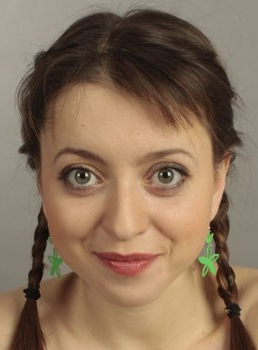 Глаза глубоко посаженные
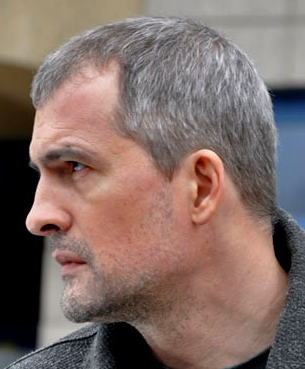 Величина радужной оболочки
Большая радужная оболочка глаз — признак, милосердия. Глаза с чрезмерно большой радужной оболочкой говорят о верности, честности, развитом чувстве долга.
 
     Маленькая радужная оболочка глаз — признак несбалансированности внутренних процессов, что неблагоприятно отражается на взаимоотношениях с окружающими.
Степень расширения зрачка
Расширение зрачков выдает усиление интереса к вам, а сужение — появление враждебности и неприятия.
Взаимоотношение радужки и белочной оболочки
Здесь, по данным японских физиогномистов, возможны три варианта.
 
     1) радужка слегка прикрыта верхним веком и касается нижним краем нижнего века;  белочная оболочка видна по бокам от радужки. 
 
     2) радужка как бы опущена за нижнее веко, так что видна полоска белочной оболочки сверху. 
 
     3) радужка скрыта за верхним веком, так что видна полоска белочной оболочки между нижним краем радужки и нижним веком.
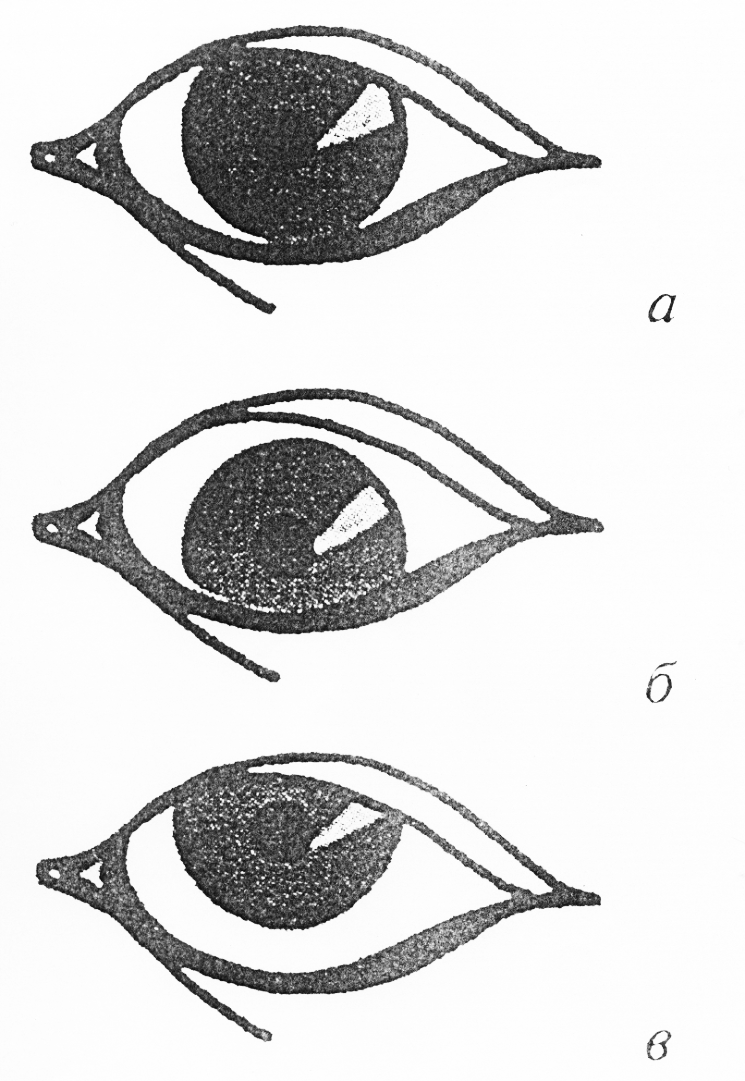 Нижний санпаку
Это недобрый знак, или начало Санпаку (по-японски «сан» – три, «паку» – белый).
     Человек с такими глазами часто испытывает вялость и неуверенность в себе, подозрителен и пассивен.
     Такого рода глаза свидетельствуют о сильной напряженности, меланхолии и наличии нерешенных проблем.
Верхний санпаку
Такое состояние, согласно японским физиогномистам, сопоставимо с признаком огромной жизненной силы восходящего солнца. 
     Признак отмечается у бесстрашных и уверенных людей, а также у всех маленьких детей
Верхнее веко демонстрирует склонность человека к размышлениям
Сильные                                   Слабые
аналитические способности
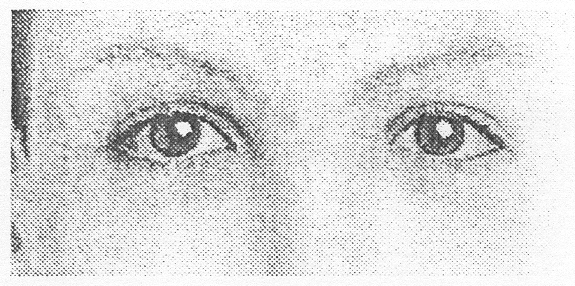 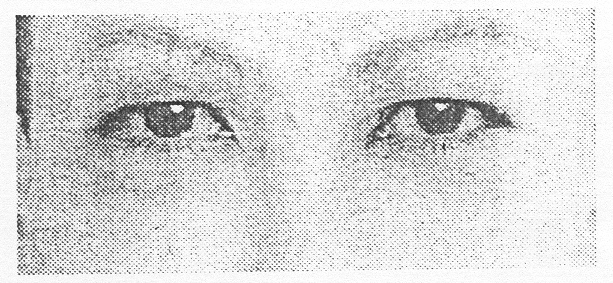 Широко поставленные (расстояние между глазами больше ширины одного глаза)
• Дальновидность
• Ненавидит детали
• Сильно развитое воображение
Близко посаженные (расстояние между глазами меньше ширины одного глаза)
• Внимание к деталям
• Крайняя сосредоточенность
Наклон вверх (внешний угол расположен выше внутреннего)
• Оптимизм
• Развитое воображение
Наклон вниз (внешний угол расположен ниже внутреннего)
• Предвидит проблемы и ожидает их
• Сочувствует другим
• Признает свои ошибки
Без наклона (внутренний и внешний уголки на одном уровне)
• Прагматизм и объективность
• Сбалансированный взгляд на вещи
• Упорство
Глаза навыкате (как будто выскакивают из орбит)
• Любит ощущать себя причастным ко всему
• Не любит, когда его перебивают
Глубоко посаженные глаза (утопают в глазницах)
• Задумчивость и сдержанность
• Осторожность
• Наблюдательность
Большая радужная оболочка
• Должен сам все увидеть и испытать
• Эмоциональная реакция на окружающий мир
Маленькая радужная оболочка
• «Аллергия на крик»
• Потребность в одобрении
Состояние стресса (полоска глазного белка между радужной оболочкой и нижним веком)
• Психологический стресс
Угроза насилия (полоска белка над радужной оболочкой)
• Бурная реакция на стресс
Психологический шок (белок окружает радужную оболочку со всех сторон)
• Потеря контроля над собой
• Состояние шока
Верхние векиШирокие веки (когда глаз открыт, верхнее веко видно почти целиком)
• Потребность в тесных узах
• Полное слияние с партнером
Узкие веки (когда глаз открыт, видна лишь часть века)
• Умеренные требования к партнеру
• Способность действовать самостоятельно
Веки не видны (когда глаз открыт, верхнее веко совершенно невидимо)
• Умение сосредоточиться
• Потребность в личном пространстве
Нижние векиПрямые (пересекают глаз по прямой линии)
• Настороженность
• Исключительная преданность друзьям
• Фильтрация информации
Изогнутые (выгнуты вниз)
• Открытость
• Непредвзятое отношение
• Готовность слушать
Круглые (максимально изогнуты вниз)
• Эмоциональная уязвимость
• Доверчивость
• Откровенность